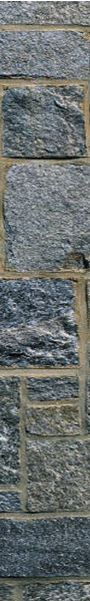 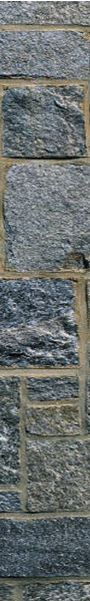 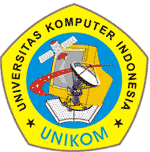 MATERI PERKULIAHANMACHINE LEARNING
PENGANTAR MACHINE LEARNING
1
Kelompok Keilmuan
Computer Science
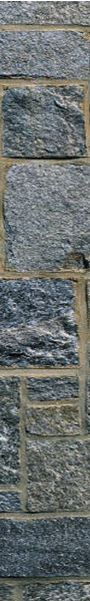 Tujuan
Memahami KONSEP DAN CARA KERJA  
      Machine Learning

  Membuat Sistem yang menggunakan 
      Machine Learning
P E N G A N T A R A R T I F I C I A LI N T E L L I G E N C E
Artificial Intelligence
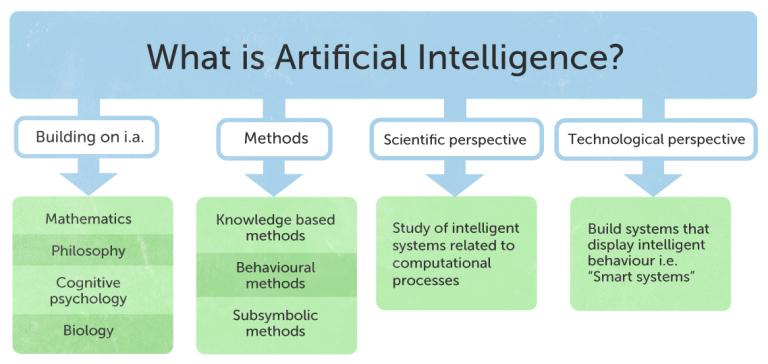 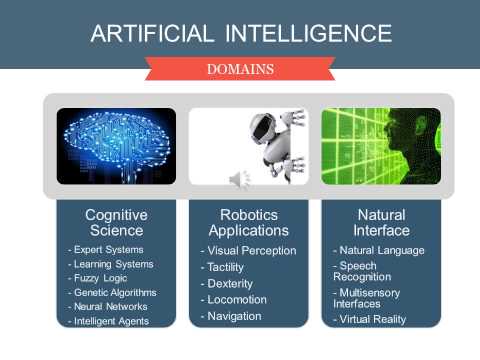 Artificial Intelligence
Cognitive science
Expert system
Learning system
Fuzzy logic
Neural network
Robotic
Visual Perception
Tactility 
Dexterity 
Locomotion
Navigation
Natural Interface
Natural language
Speech recognition
Multi sensory interface
Virtual reality
Paradigma
Komputasi yang memungkinkan untuk
menilai, menalar dan bertindak
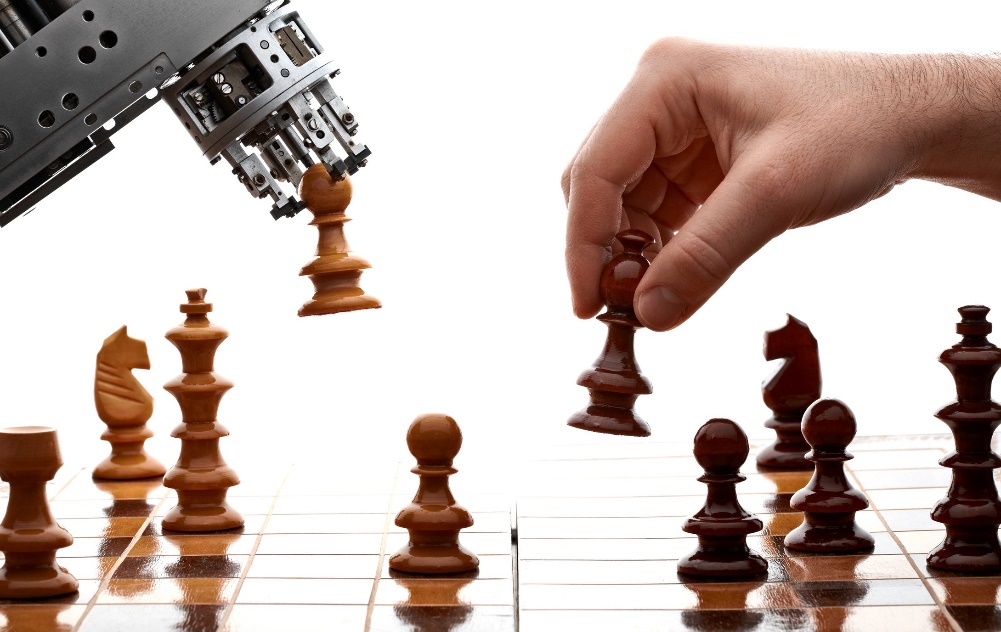 P E N G E R T I A N
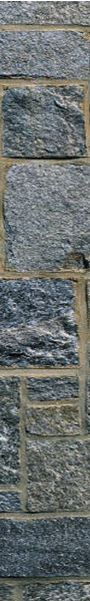 Apa itu Machine Learning ?
Kecerdasan Buatan yang belajar
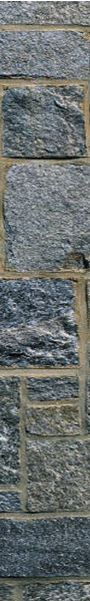 Apa itu Machine Learning ?
Kecerdasan Buatan yang belajar
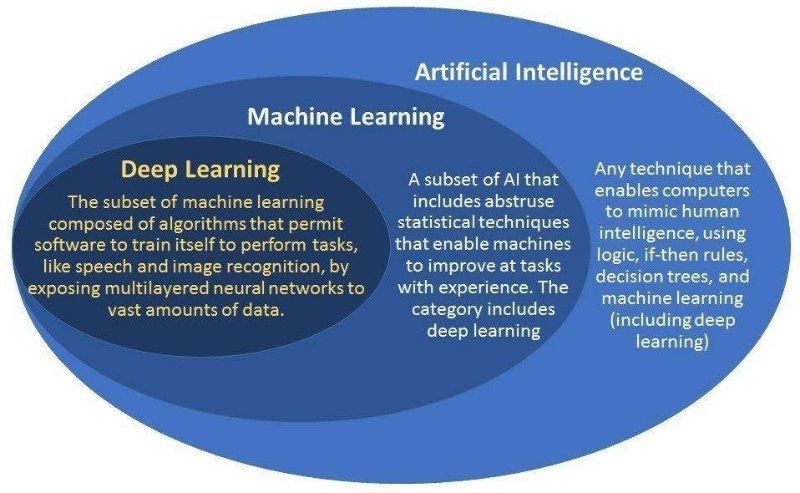 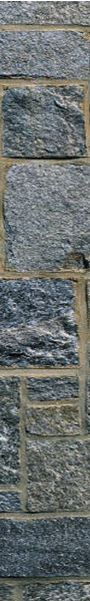 Apa itu Machine Learning ?
Progress in Performance

Proses melalui beberapa pengalaman (E) 
dalam melakukan beberapa tugas (T)
sehingga meningkatkan performa (P)


E : Experience, T : Class of Tasks, P : Performance Measure
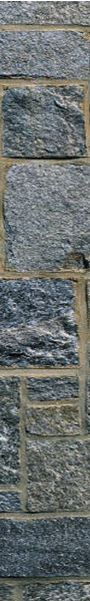 Representasi Data
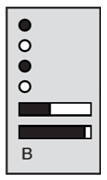 ?
LEARNING
Continuous / Discrete Values
Vector / Matrix
A L A S A N
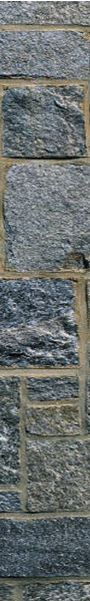 Mengapa Learning ?
Tidak semua kemungkinan situasi dapat didefinisikan
	contoh : peta labirin

Tidak semua perubahan dapat diantisipasi
	contoh : perubahan pola permintaan barang, 
		  bahasa alay

Ada beberapa tugas yang sulit dibuat aturannya
	contoh : mengenali wajah
C A R A    P A K A I
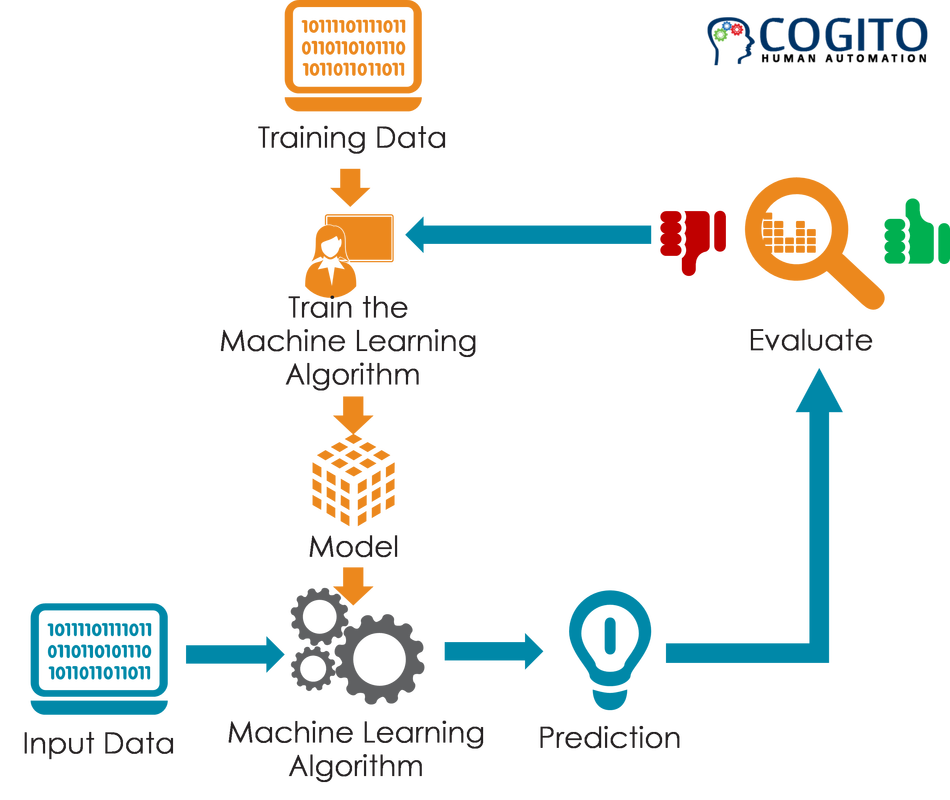 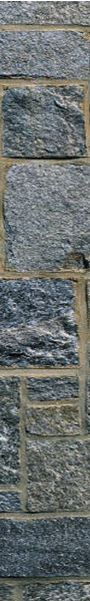 Bagaimana cara menggunakan
Machine Learning ?
Input – Proses – Output
Data Latih
Data Uji
Kelas / Kelompok / Value
Algoritma Machine Learning
TEKS
Klasifikasi Laporan TA
…
Data Latih
Abstrak 10
Abstrak 1
Abstrak 2
Abstrak 3
B
B
A
A
TRAINING
A
Abstrak 11
Abstrak 11
B
TESTING
Abstrak 12
Abstrak 12
A
Data Uji
Abstrak 13
Abstrak 13
ALGORITMA LEARNING
DECISION TREE
K NEAREST NEIGHBOUR
NEURAL NETWORK
SVM (SUPPORT VECTOR MACHINE)
DECISION TREE
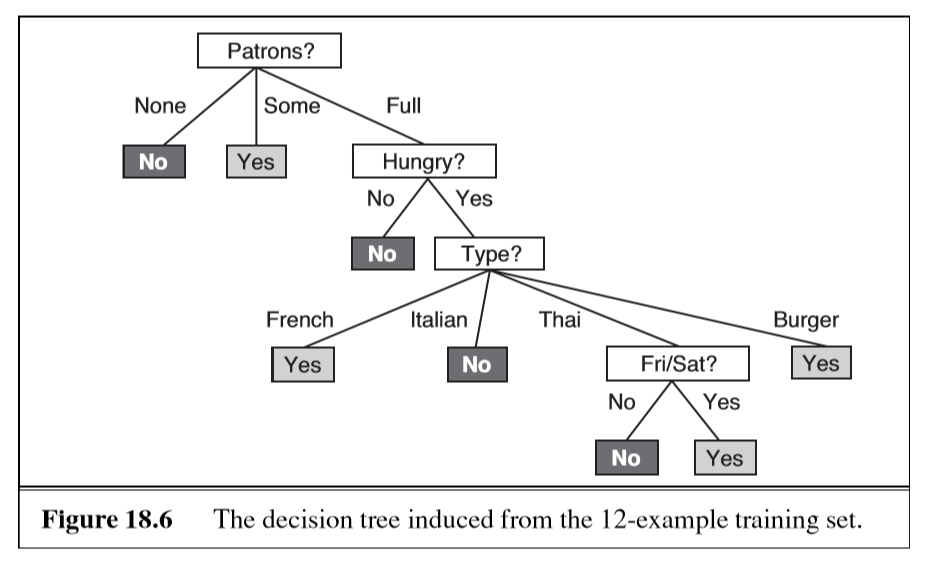 NEAREST NEIGHBOUR
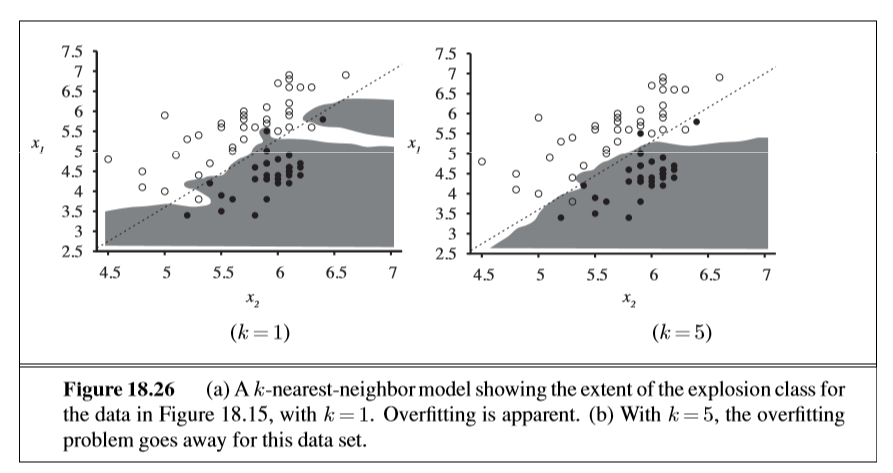 NEURAL NETWORK
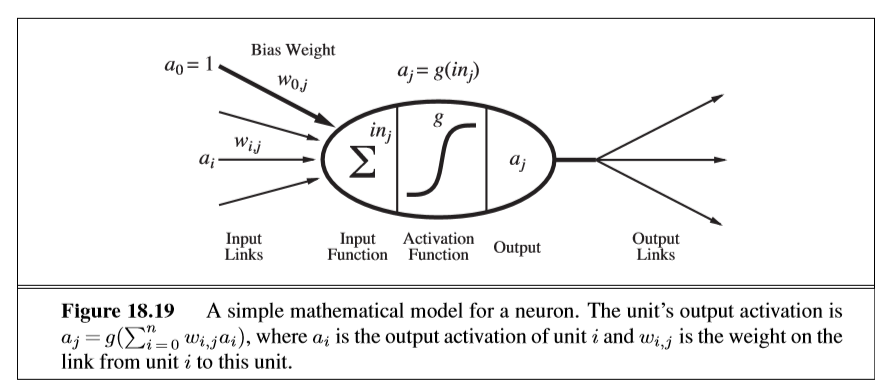 SVM (Support Vector Machine)
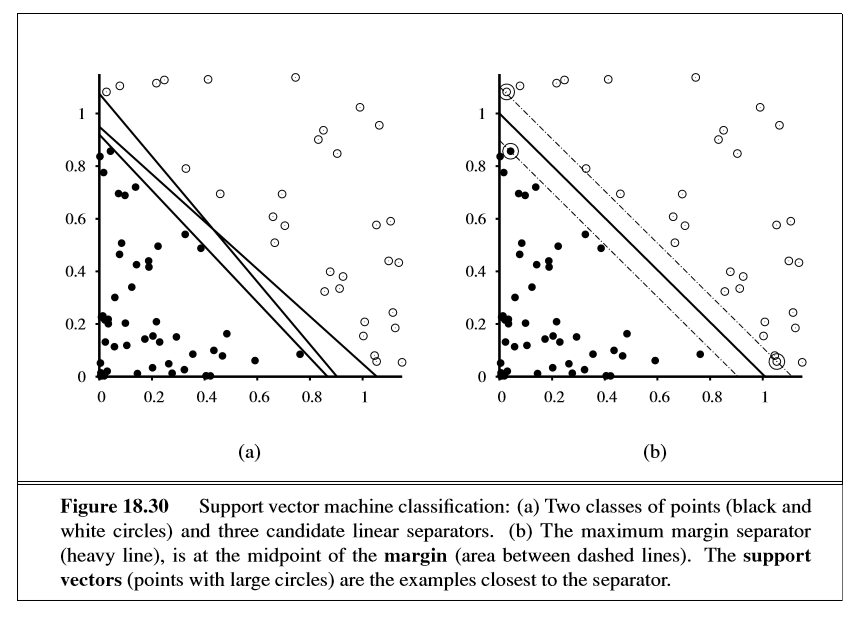 SVM (Support Vector Machine)
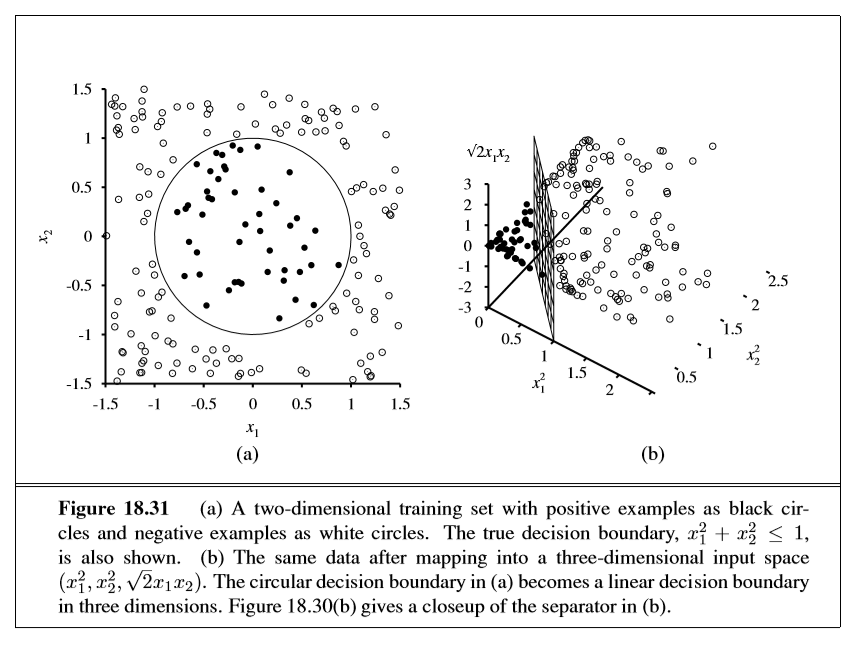 I M P L E M E N T A S I
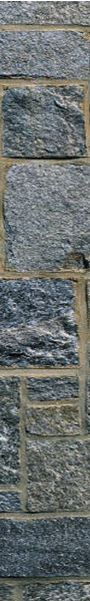 Siapa yang menggunakan
Machine Learning ?
Industri
Akademisi
Rumah Sakit
Seniman
Penggiat Sastra
…
Science & Engineering
Atmosphere, Earth, Environment 
 Physics
 Bioscience, Biotechnology, Genetics 
 Chemistry, Molecular Sciences
 Geology, Seismology 
 Mechanical Engineering 
 Electrical Engineering, Circuit Design, Microelectronics 
 Computer Science, Mathematics
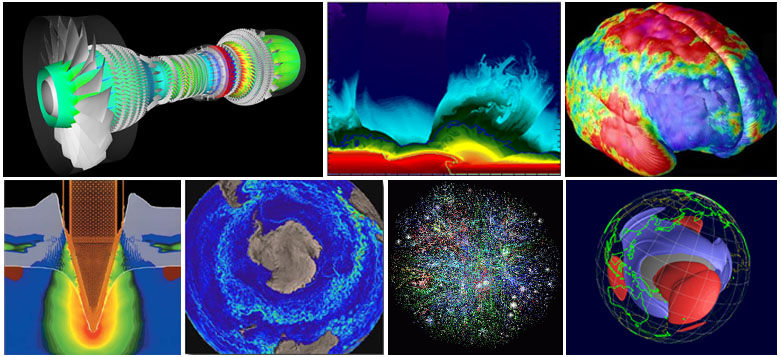 Industrial & Commercial
Databases, data mining 
 Oil exploration 
 Medical imaging and diagnosis 
 Financial and economic modeling 
 Management of national & multi-national corporations 
 Advanced graphics and virtual reality
 Networked video and multi-media technologies 
 Collaborative work environments
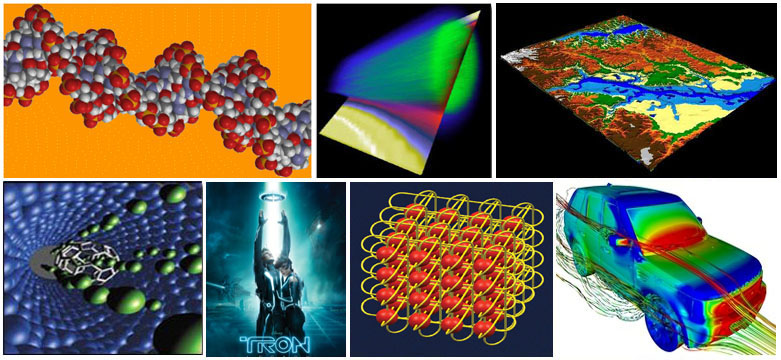 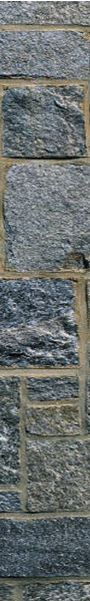 REFERENSI . . .
Tom M. Mitchell, Machine Learning, The McGraw-Hill, 1997
Tugas Kelompok
BUATLAH VIDEO (Berdurasi max. 10 menit) TENTANG :      - Penerapan Pembelajaran mesin yang pernah 
         dilakukan sebelumnya
       - Data yang diproses dapat berupa teks, gambar, 
          suara, video, data lainnya
       - Penerapan  di bidang sosial, ekonomi, industri, olahraga, pendidikan, dll. 
       - Jelaskan dimana proses belajar untuk setiap kasus 
         (berdasarkan E/T/P)